Биоэтические проблемы человечества. Эвтаназия
Выполнила студента: Иванова Эльза (гр. 13110)
Эвтаназия - практика прекращения жизни человека, страдающего неизлечимым заболеванием, испытывающего невыносимые страдания.
    Термин «эвтаназия» ныне употребляется в различных смыслах: ускорение смерти тех, кто переживает тяжёлые страдания; прекращение жизни «лишних» людей; забота об умирающих; предоставление человеку возможности умереть.
     «Эвтаназией» также иногда называют усыпление животных, в том числе лабораторных и бродячих животных.
Нидерланды
1 апреля исполнилось 12 лет с тех пор, как в 2002 году в Нидерландах впервые в мире была введена в легальную медицинскую практику эвтаназия.
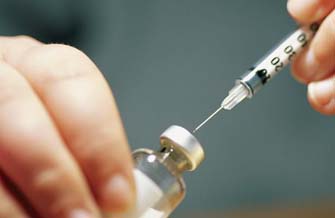 Согласно закону, смертельная процедура может быть применена к больным не моложе 12 лет и осуществлена только по требованию пациента, если будет доказано, что его страдания невыносимы, болезнь неизлечима, и врачи не могут ничем помочь. При этом обязательно требуется повторное согласие самого пациента. Решение уполномочены выносить как минимум два врача, а в случае сомнения дело будет рассматриваться прокуратурой. Врачи также подпадают под контроль специальных комиссий из экспертов по медицине, праву и этике.
Бельгия
Бельгия стала второй в мире страной, где легализовано медицинское содействие смерти неизлечимых тяжелобольных. Соответствующий закон вступил в силу в сентябре 2002 года.
Согласно закону, врач, исполняющий эвтаназию, не совершит отступления от него в том случае, если его пациент переживает "постоянное и невыносимое физическое или психологическое страдание" вследствие "случайного заболевания или неизлечимой патологии", из-за которых он находится в "безвыходной медицинской ситуации".
Врач обязан быть уверенным, что его пациент - совершеннолетний и способный к принятию собственного решения. Просьба об эвтаназии должна быть сформулирована "добровольно, продуманно и неоднократно".
США
В США активным сторонником легализации эвтаназии являлся Джек Кеворкян, больше известный под прозвищем Доктор Смерть.
В США эвтаназия официально разрешена в штатах Орегон и Вашингтон. В Орегоне эвтаназия была легализована в 1998 году, в Вашингтоне - в 2009 году (5 марта). В обоих случаях решение было принято на референдумах.
Смертельно больным людям прописывается яд, который они должны принять самостоятельно.
Попытки принять аналогичные законы еще в 13-ти штатах провалились, в некоторых случаях сторонники эвтаназии лишь незначительно уступили ее противникам (например, в штате Мэн против легализации самоубийств высказались 51% участников референдума, за - 49%). В Орегоне и Вашингтоне существуют достаточно жесткие требования к желающим прибегнуть к эвтаназии.
По меньшей мере, два независимых врача должны подтвердить, что эти люди неизлечимо больны. Пациенты, желающие умереть, должны в устной и письменной форме в присутствии свидетелей заявить о своем желании уйти из жизни. Через 15 суток, необходимых для того, чтобы человек мог пересмотреть свое решение, этот запрос должен быть повторен. Врачи обязаны сообщить подобным больным обо всех возможных альтернативах. Кроме того, с больными имеют право общаться религиозные деятели (все основные религии выступают против добровольного ухода из жизни).
Швейцария
В Швейцарии эвтаназия запрещена, но врач может помочь безнадежно больному человеку уйти из жизни: доктор может дать больному препарат, который тот должен ввести себе самостоятельно.

В мае 2011 года жители швейцарского кантона Цюрих проголосовали за легализацию эвтаназии для неизлечимо больных - не только граждан Швейцарии, но и туристов, приезжающих в страну.
Германия
В июне 2010 года апелляционный суд Германии постановил, что отключение от аппаратов, поддерживающих жизнь умирающих больных, при их личном согласии, не является уголовным преступлением.
Это решение не касается активной эвтаназии, то есть прямого умерщвления пациента по его просьбе - такие действия в Германии по-прежнему квалифицируются как преступление и наказываются лишением свободы сроком до пяти лет.
Россия
В России федеральный закон от 21 ноября 2011 года "Об основах охраны здоровья граждан в Российской Федерации" запрещает медицинским работникам "осуществление эвтаназии, то есть ускорение по просьбе пациента его смерти какими-либо действиями (бездействием) или средствами, в том числе прекращение искусственных мероприятий по поддержанию жизни пациента" (статья 45).